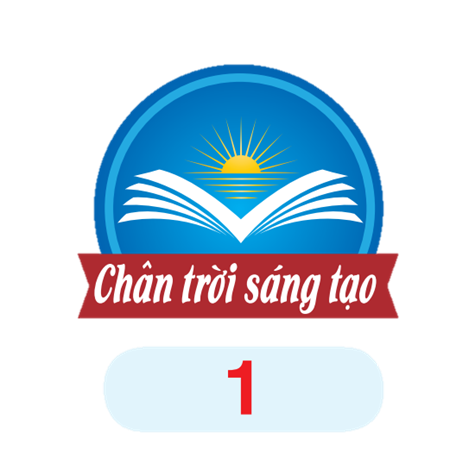 Chủ đề: THIÊN NHIÊN TƯƠI ĐẸP
Bài 2: NHỮNG SẮC MÀU THIÊN NHIÊN
 Tiết 1
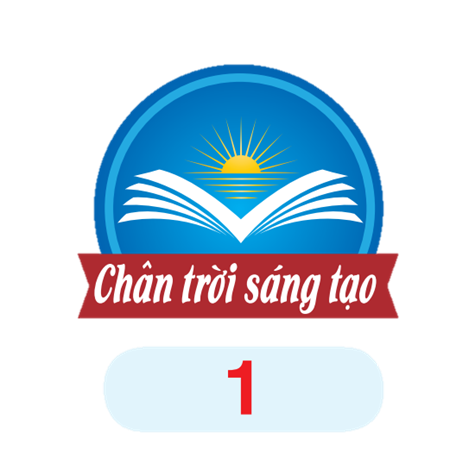 HOẠT ĐỘNG I: KHÁM PHÁ
Khám phá màu sắc của thiên nhiên
Em quan sát các hình ảnh và chia sẻ về:
?   Các bức ảnh thể hiện phong cảnh gì,ở đâu.
?   Những màu sắc nào có trong mỗi bức ảnh.
?   Mỗi bức ảnh thể hiện thời gian của thiên nhiên như thế nào.
?   Theo em, màu sắc của các bức ảnh tương phản với nhau như thế nào
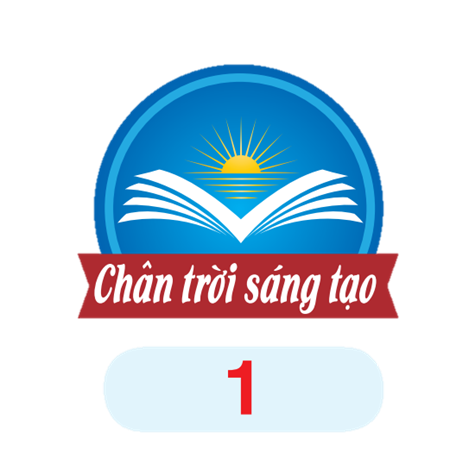 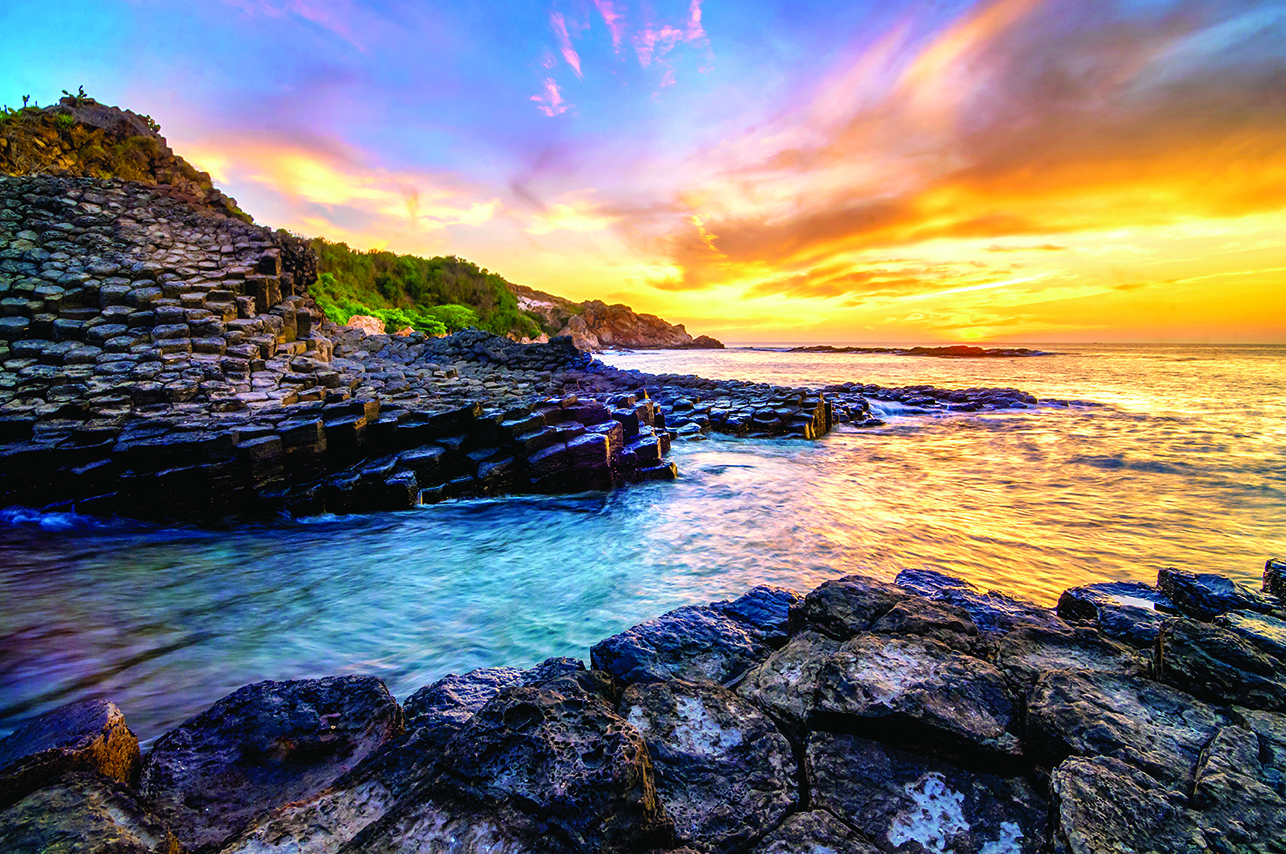 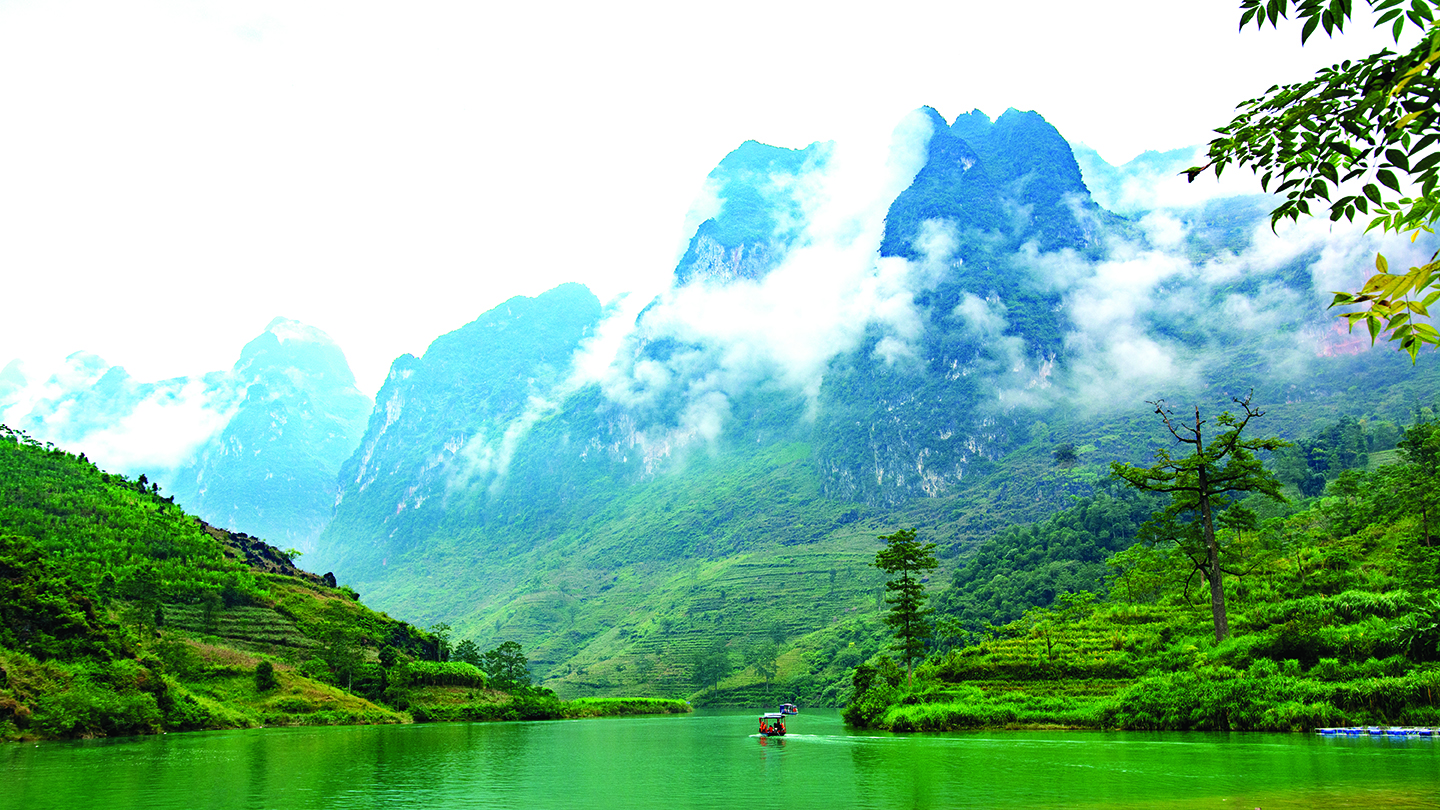 1
Phú Yên
4
Thái Bình
2
Hà Giang
3
Ninh Bình
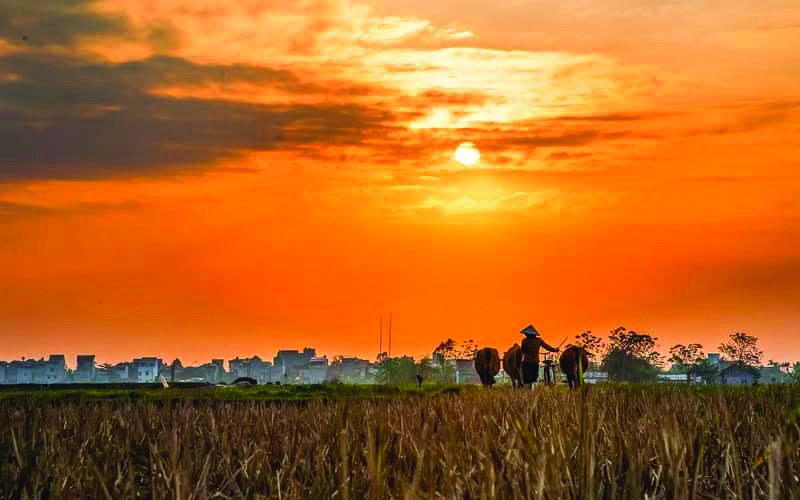 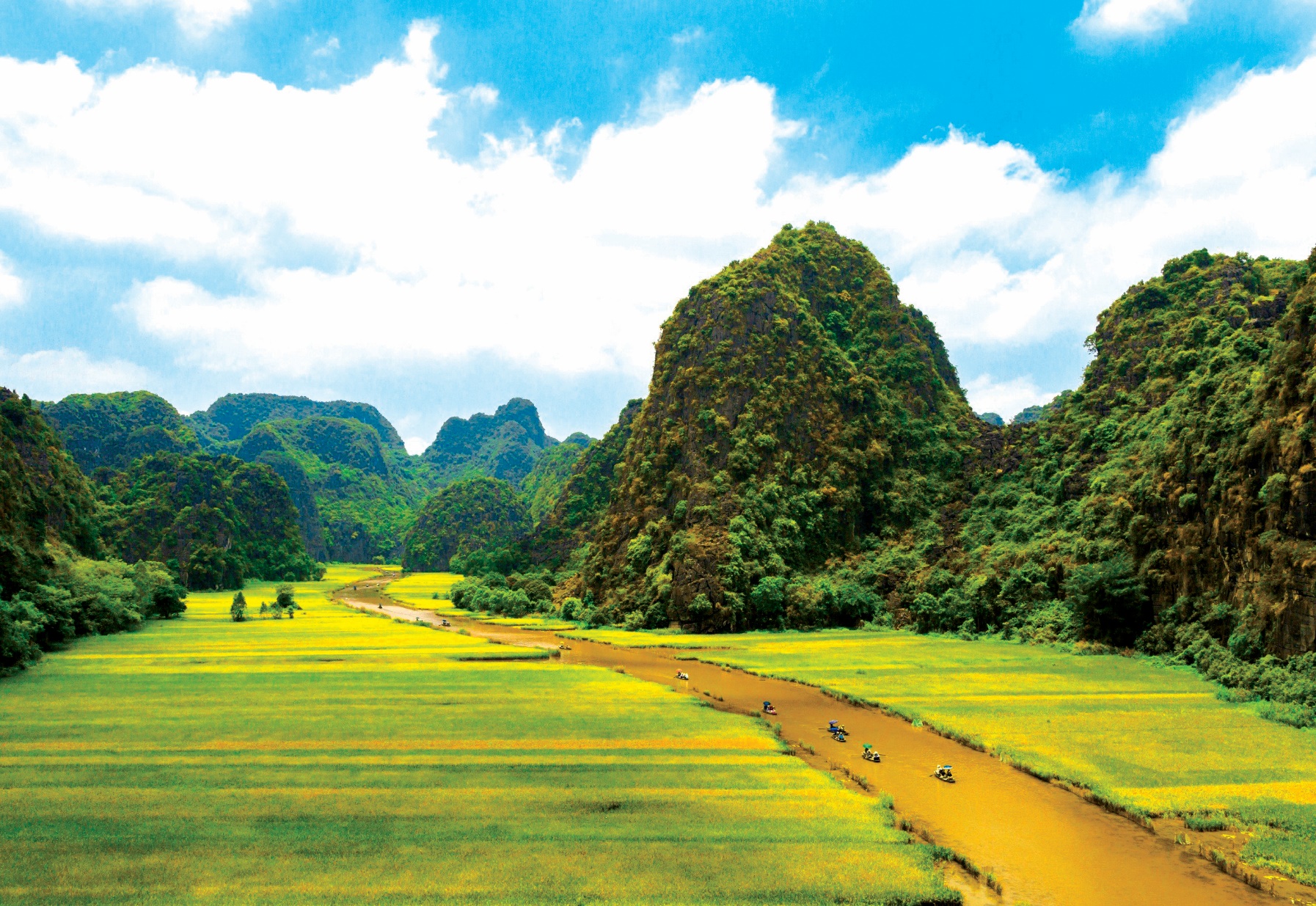 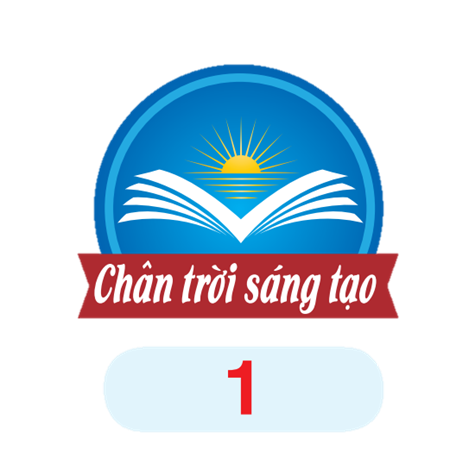 HOẠT ĐỘNG 2: KIẾN TẠO KIẾN THỨC - KỸ NĂNG
Các bước vẽ tranh thể hiện thời gian của thiên nhiên
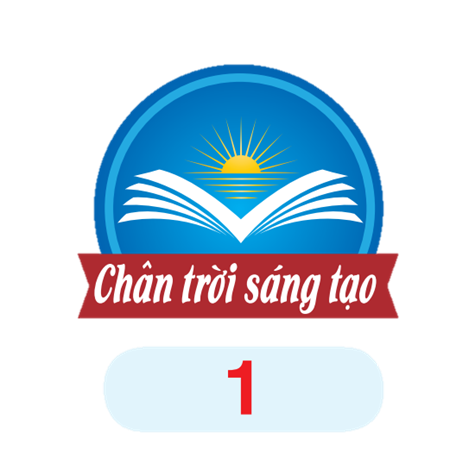 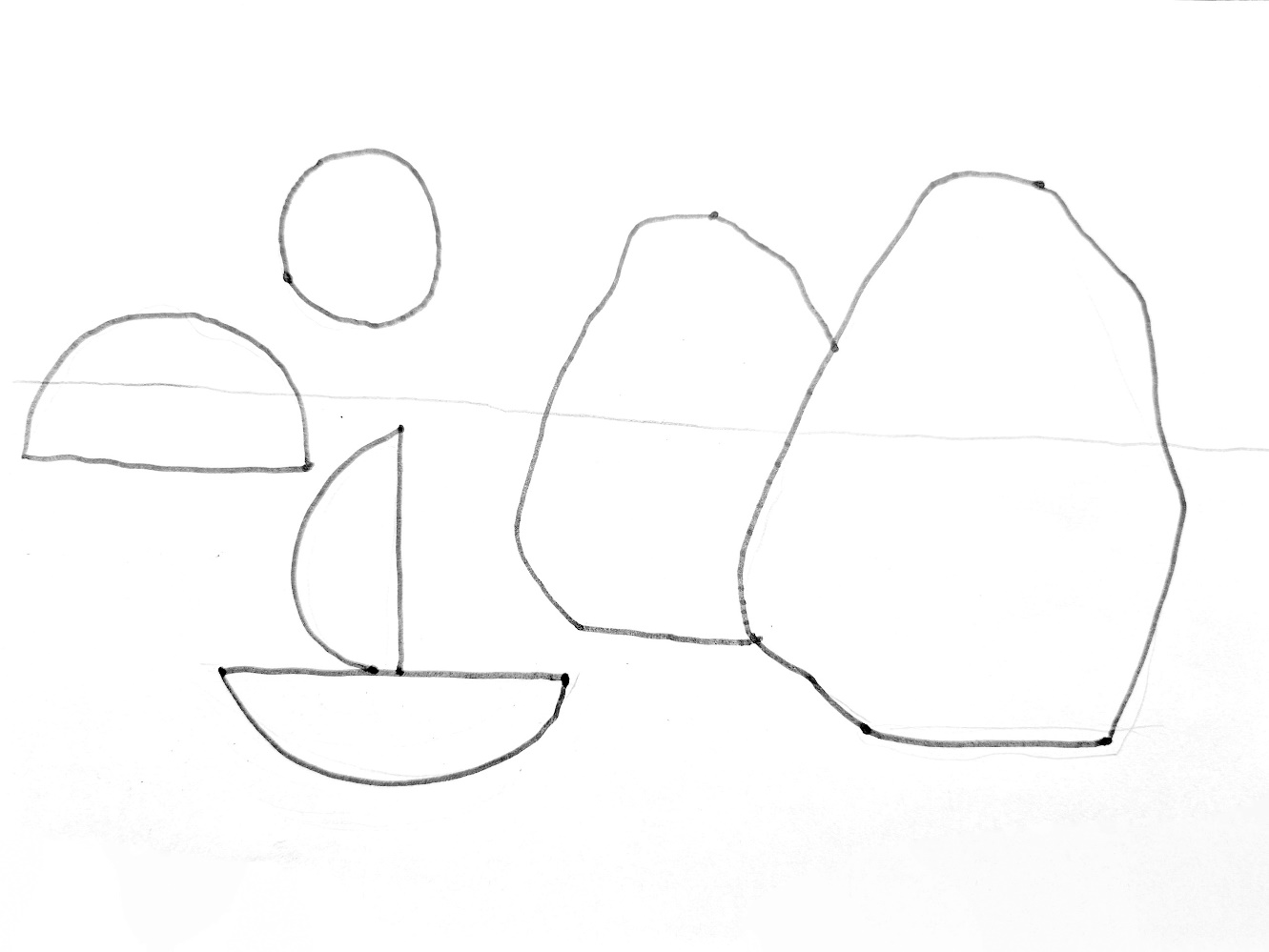 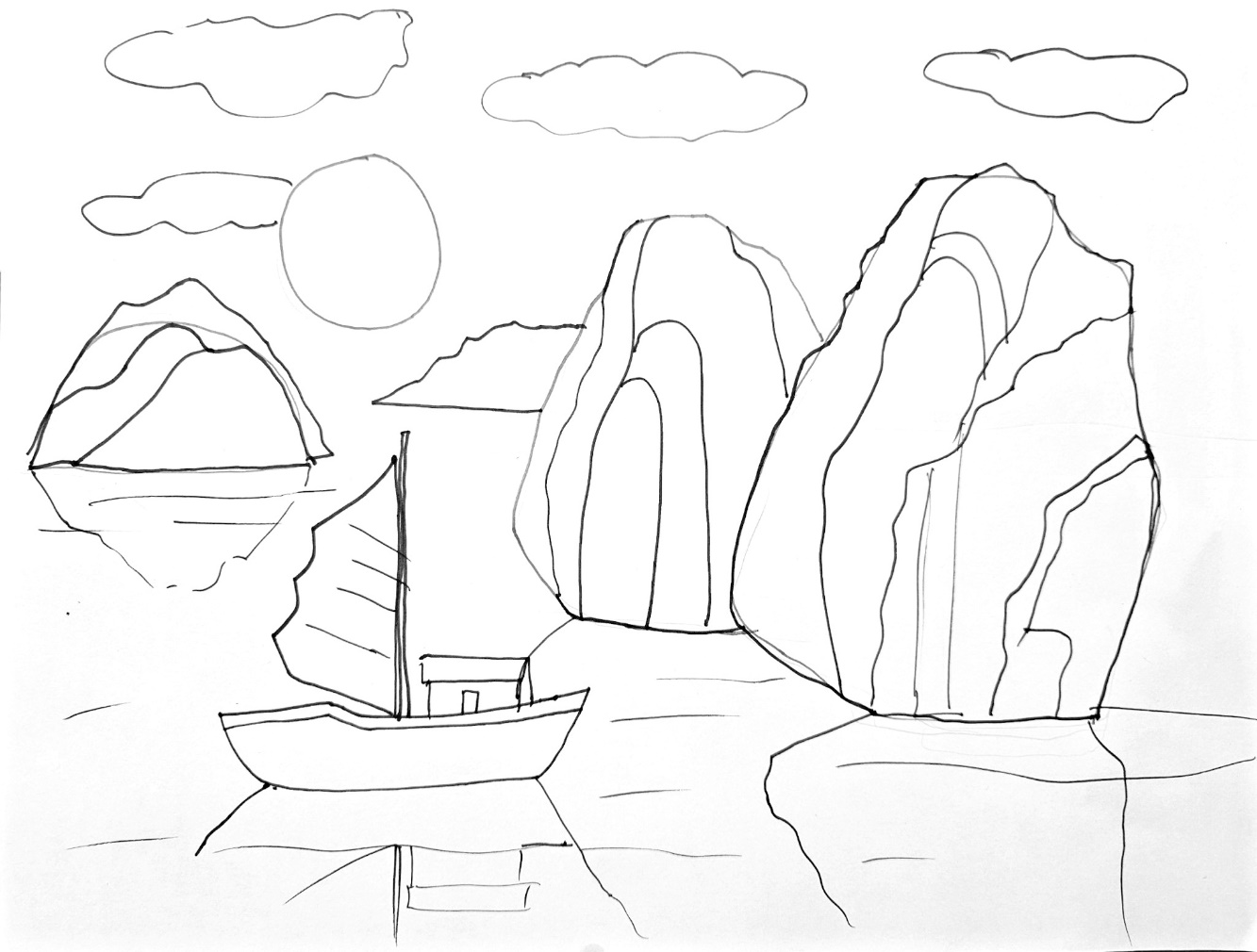 Các bước vẽ tranh thể hiện thời gian của thiên nhiên
Vẽ màu khái quát tạo hòa sắc thể hiện buổi sáng(hoặc buổi trưa, buổi tối) cho bức tranh
1
2
4
3
Vẽ phác hình để xác định bố cục tranh
Vẽ chi tiết cho bức tranh
Điều chỉnh hình, màu, hoàn thiện tranh
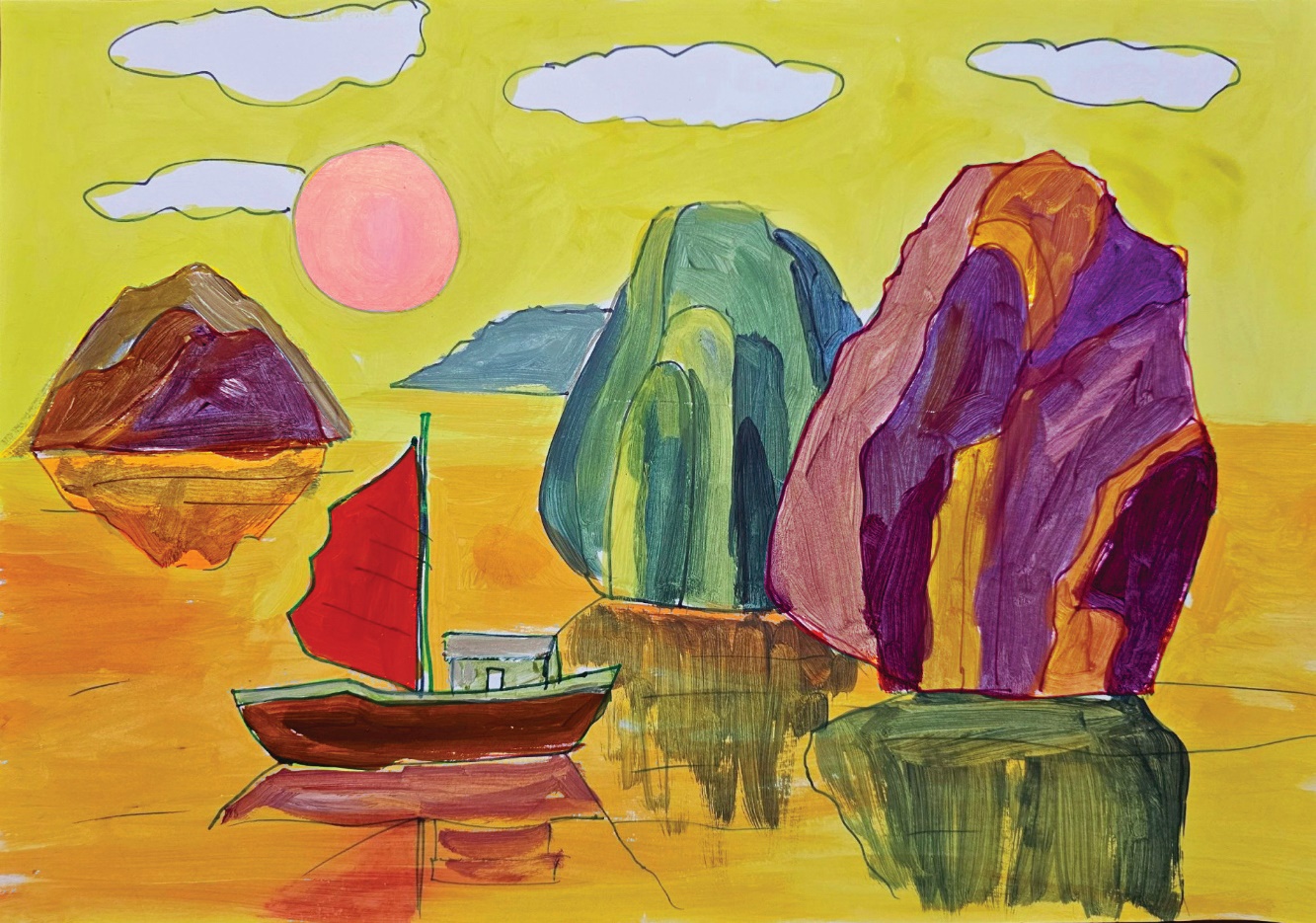 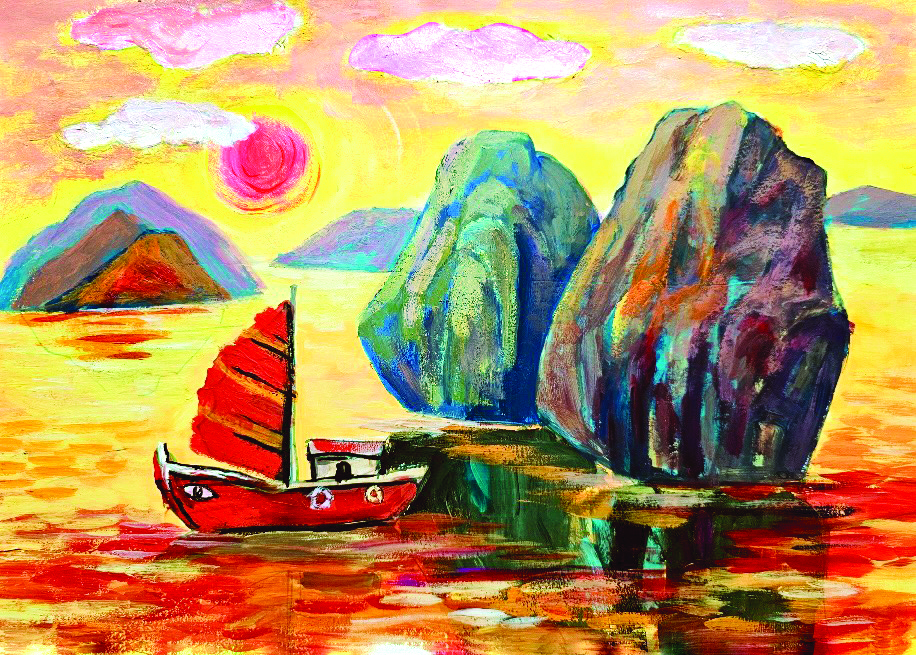 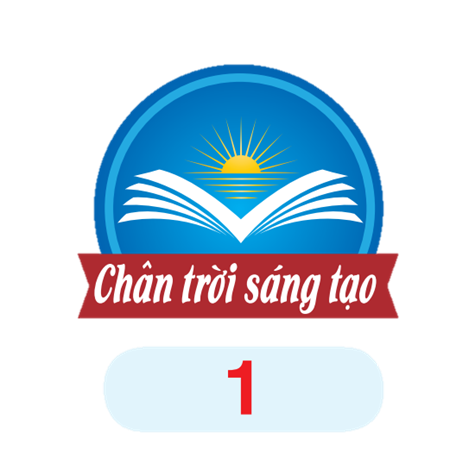 Em nhớ nhé
Hoà sắc của một bức tranh phong cảnh có thể diễn tả được không gian, thời gian của thiên nhiên.
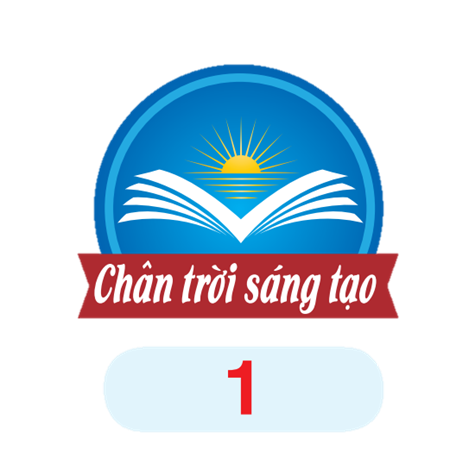 HOẠT ĐỘNG 3: LUYỆN TẬP- SÁNG TẠO
Vẽ tranh thể hiện thời gian của thiên nhiên